Legislative Political Coordinator Breakfast
THIS INFORMATION CANNOT BE SHOWN AT WORK
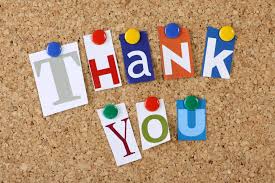 Thank You!
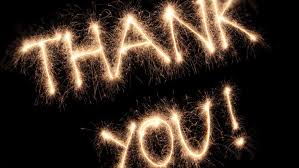 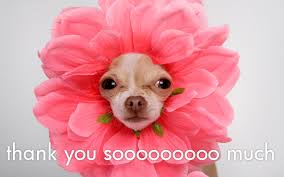 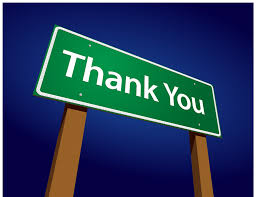 Our 2015 Legislative Priorities
Federal Employees have already contributed over $150 Billion towards reducing the federal deficit-Enough is Enough!

Get a pay increase (FAIR Act)  
Repeal or Delay the Sequester
Repeal pension contribution increases 2013/2014
Stop further pay cuts or pay freezes
Stop retirement contribution increase
Protect Dues Deduction 
Protect Official Time
Council legislative priorities
How do we do this?
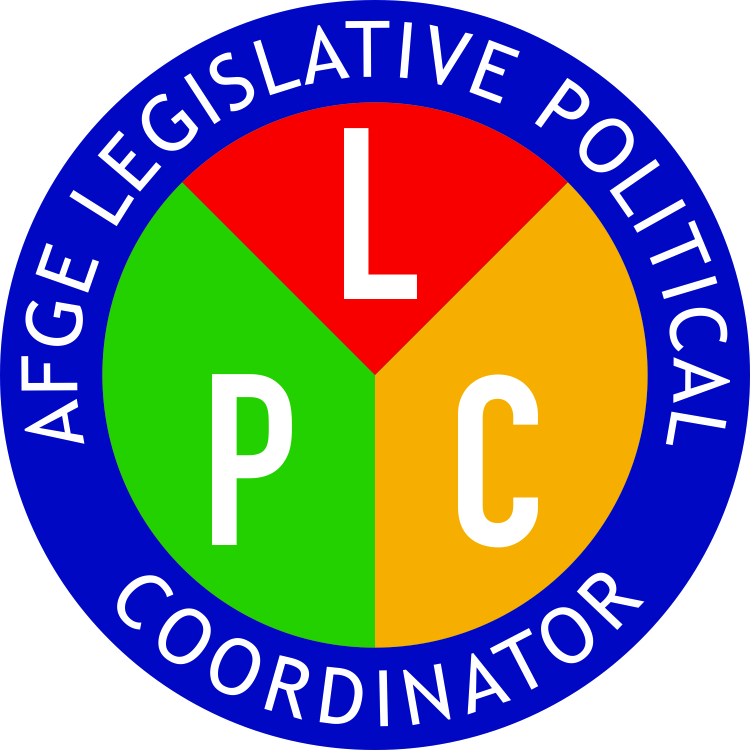 What are LPCs’ Duties?
Remain updated on legislative and political issues in the district and nationally

Meet with and contact by phone their member of Congress and Congressional Staff whenever needed

Stay connected with AFGE National Office and District staff

Work to increase PAC contributing in the Local

Participate in political events in support of AFGE endorsed candidates  

Within two years of appointment as LPC, attend a Legislative and Political Training Institute (LPTI)
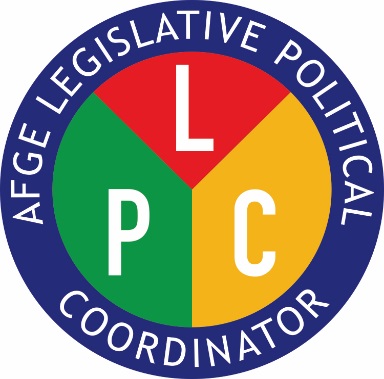 Your Hard Work Has an Impact
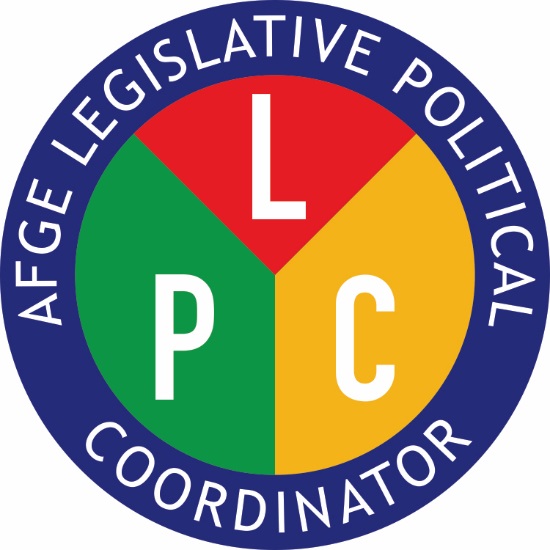 As of today, there are over 600named LPCs!

You and your members have made 14,817 calls 

You and your members have sent  33,937 emails 

You and your members have submitted 131 LTEs in 2014

You and your members have had countless local lobbying visits
Your Victories:
BPA Overtime Reform

Won Official Time-49 Republicans!

Part of TPA/TAA Fight-Still in limbo 

TSP Fix for LEOs & Fire Fighters 

VA Due process-Lost but we won

Still haven’t reintroduced Dues Deduction 

580 LPCs 

PAC is bigger then its ever been 

LPTIs already executed in every District
Our Members Want Us Fighting for Them
Issues Revolving Around the Pocketbook 
Inspire AFGE Members to Participate
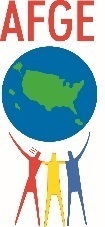 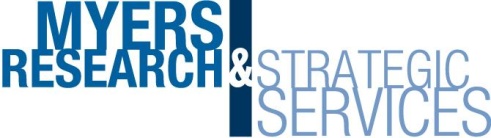 Now, I'm going to read you a list of issues, and I'd like you to tell me which issue is most likely to compel you to participate in an AFGE-sponsored mobilization action.
Legislative and Political Mobilization Motivates Our Members:
Members Expect Union To Protect Their Retirement, Lobby For Their Interests, and Protect Them In The Workplace
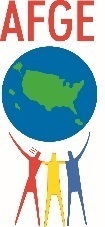 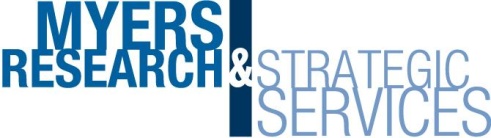 Now, I'm going to read you a list of issues, and I'd like you to tell me which issue is most likely to compel you to participate in an AFGE-sponsored mobilization action.
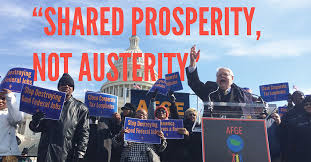 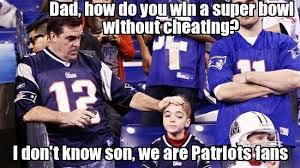 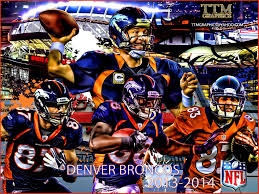 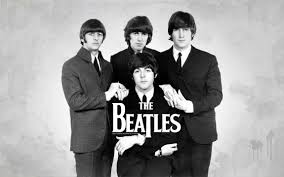 WE ARE A TEAM!
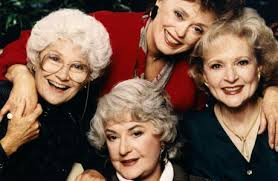 We are Here to Help!
Beth Moten, Legislative and Political Director
Bob Nicklas, Director Political Strategic Initiative
Tucker McDonald, Director Field Mobilization
Amy Lloyd, Deputy Director Field Mobilization 
6 National Lobbyists 

16  District and Agency Based Legislative Political Organizers (LPOs) 

They are here for you. Please get to know them and answer their calls, emails, and texts. (http://www.afge.org/Index.cfm?page=LegislativePoliticalOrganizers)

And please reach out to your National Vice Presidents and Council leaders
AFGE did our fair share last election!
And Our Program Had an Impact:
So What is at Stake in 2016?
If One These Candidates are Elected President:
Bush-“We’re going to turn off the automatic switch of discretionary spending increases and weigh budgets only on its merits,” Bush said. 

Walker-“The first step is, we’re going to deal with collective bargaining for all public-­employee unions,” Walker told a donor in a conversation captured in a 2011 documentary, “because you use divide-­and-conquer.”

Rubio-He is the author of the bill to eliminate dues process in the VA

Paul-offered an amendment in 2012 to eliminate automatic dues deduction for AFGE
To Protect Our Future, We Need More of 2 Things:
AFGE PAC:
Growth of AFGE PAC by election cycle: 

2006 Cycle-AFGE raised $756,139
2008 Cycle-AFGE raised $1,063,601
2010 Cycle-AFGE-raised $1,154,500
2012 Cycle-AFGE-raised $1,138,714
2014 Cycle-AFGE raised $1,295,749
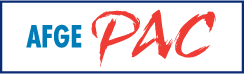 Automatic Progress in 2015:
By the end of the year….
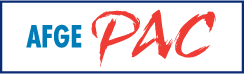 2%
We Need You!
Shutdown/Lock Out Prep:
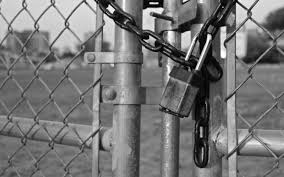 www.afge.org/Lockout 

Probably Telephone Town Hall September 22nd 

Get your Local ready

Reach out to your LPOs  for any help
When You Get Back Home...
Sign up for texts/robo calls (text 225568 now)
After you answer the first three text questions, please text “LPC” 
Sign up for Action Alerts with a personal email address
Check your home email 
Be on telephone town halls
Use the patch through lines & send emails 
Visit your Local Congressional office
Become a “Gimme” 5 contributor to PAC 
Get others in your Local to become a “Gimme” 5 contributor to PAC 
Attend LPTI  
Use this LPC Dashboard https://www.afge.org/Index.cfm?Page=LPCDashboard
Get your coworkers involved in the fight and ask them to join AFGE!
Legislative Conference:
Dates for February 7-10th, 2016 

We need you there. Please request your Local send you ASAP.
Again Thank you!